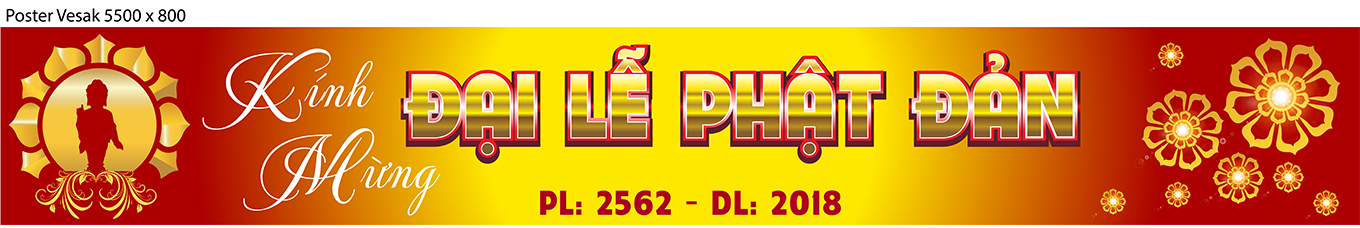 Link : https://drive.google.com/open?id=15rwHinoluYltZNyOPhgFXAMZjWndnvk4
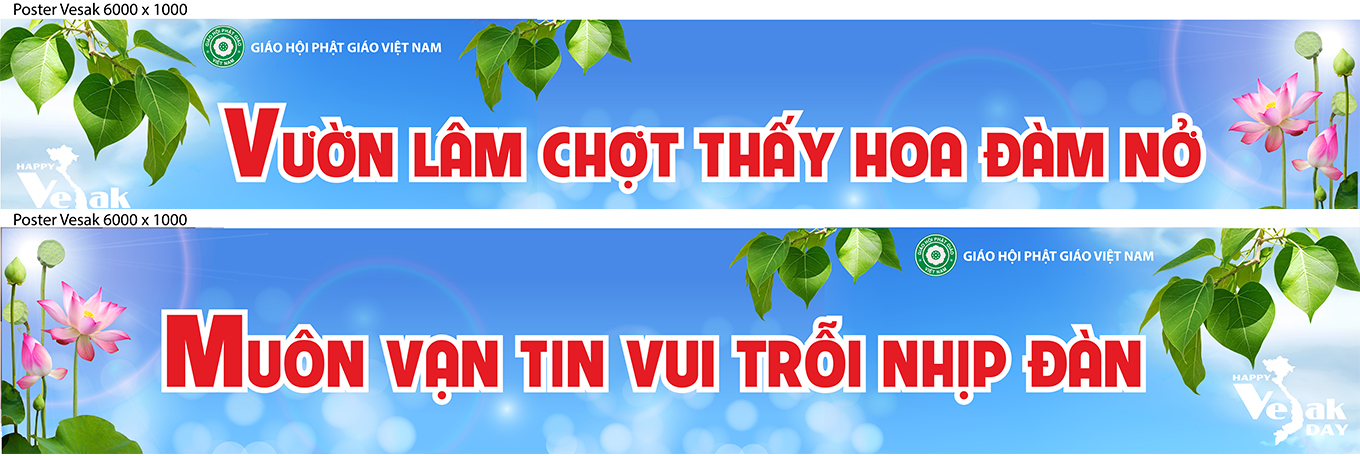 Link: https://drive.google.com/open?id=1SRDtv-oEIOQbHfvLw2yL49Pwy5opM4uI
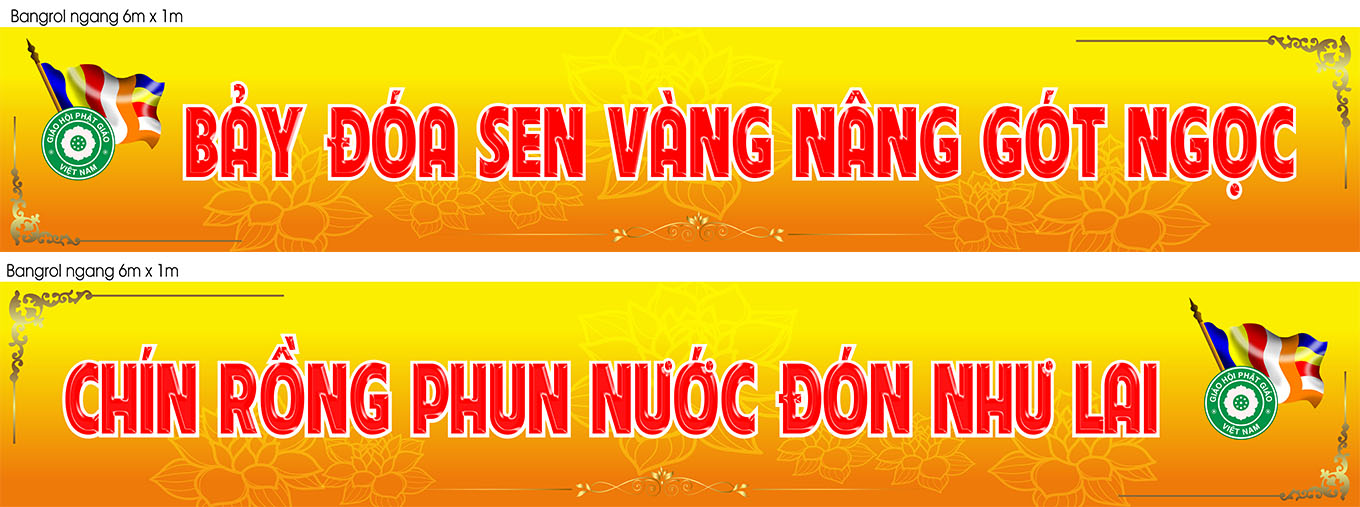 Link: https://drive.google.com/open?id=184WTCY0jvdn_MO1MHB0JlTfr8ojr66ZK
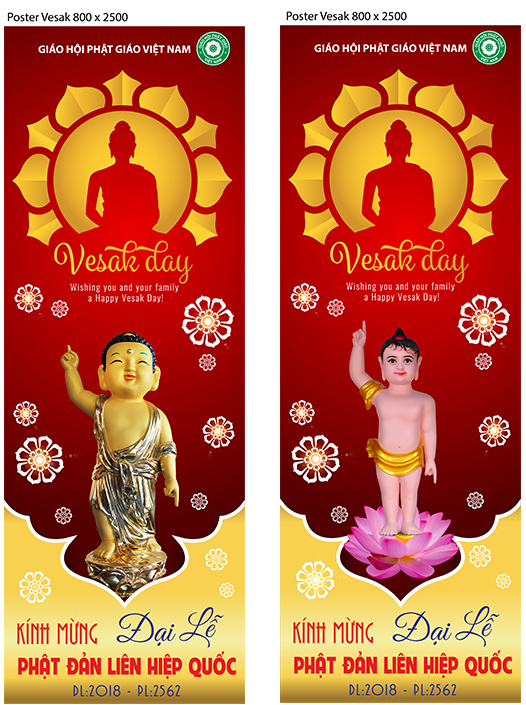 Link : https://drive.google.com/open?id=1ljG0pnJ16ZXaMh6J8WQZxkjfvHSDNBQR
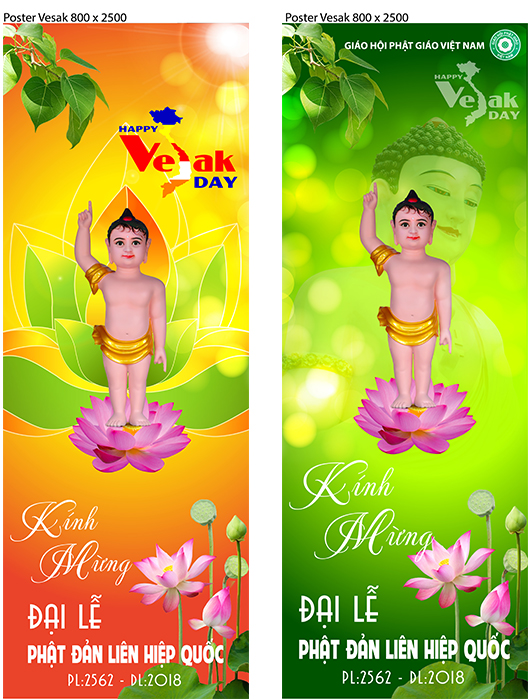 Link: https://drive.google.com/open?id=1wnOeGJ11reAQTI_p8iHFhRwjqj6-ev4r
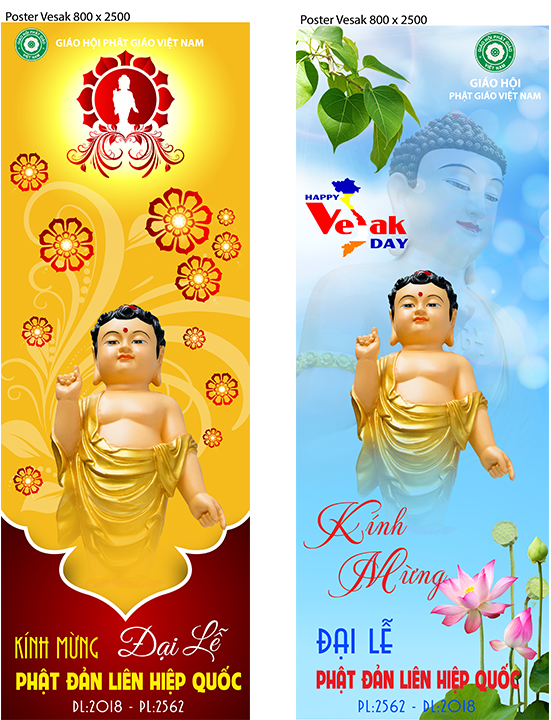 Link : https://drive.google.com/open?id=11rskb2TtcxKLW93s3qaiACRuX8jCSsq2
Bộ Tam Hợp
Link: https://drive.google.com/open?id=1lHejeHlk5pM8w1jwhN7PQYn_TLOKpOai
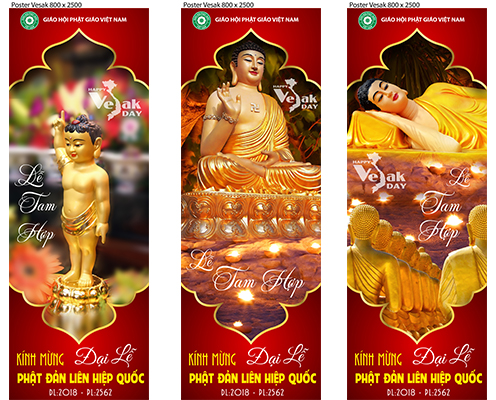 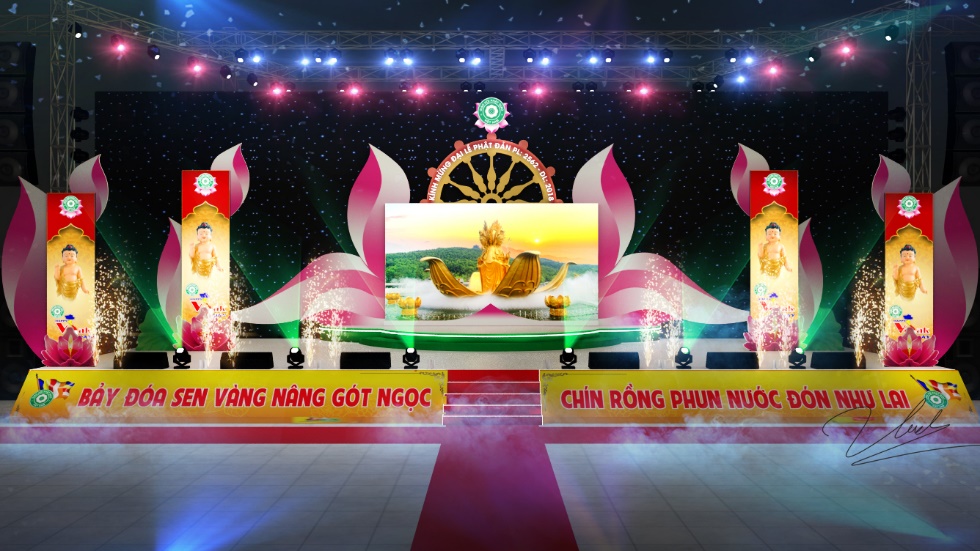 Phối cảnh Sân Khấu - Vesak
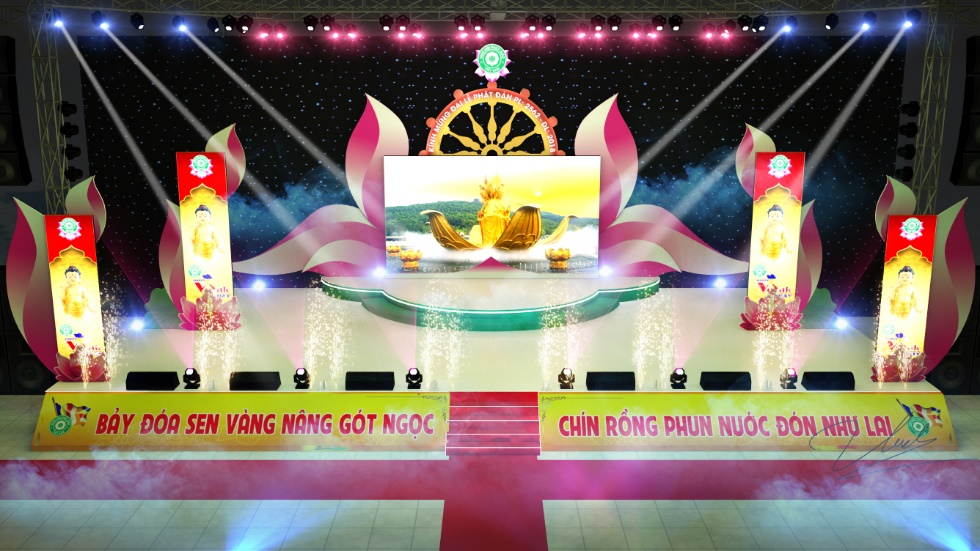 Phối cảnh Sân Khấu - Vesak
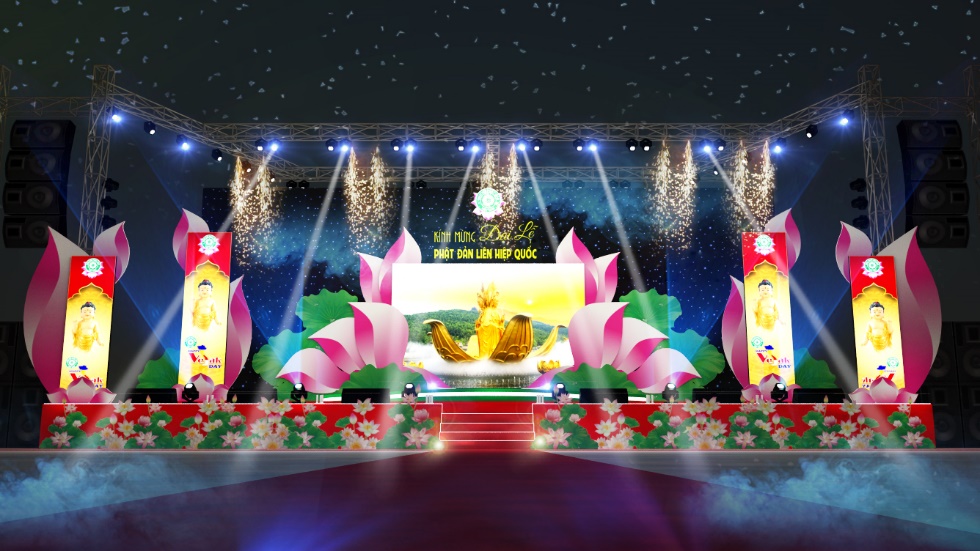 Phối cảnh Sân Khấu - Vesak